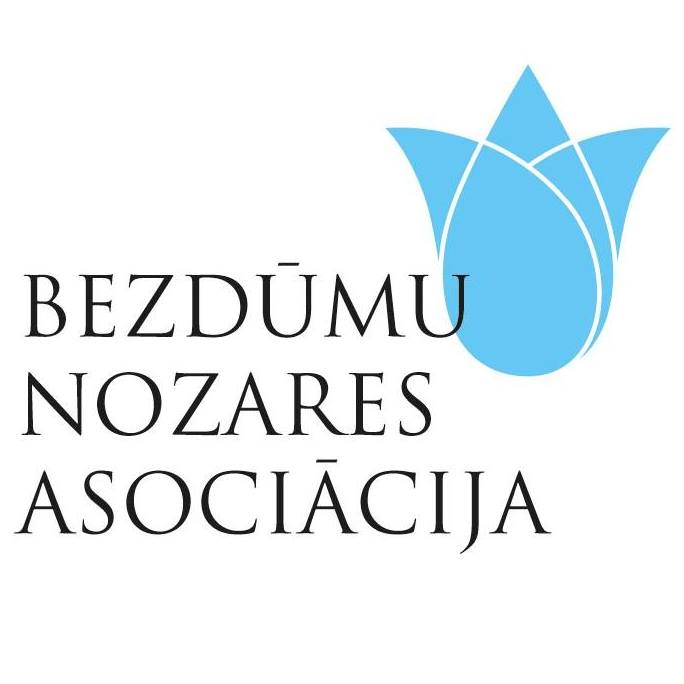 Tabaku un nikotīnu saturošo produktu lietotāju viedoklis par nozarei un sabiedrībai aktuālām tēmām
Pētījuma galvenie rezultāti
2021. gada 15. septembrī
Pētījuma apraksts
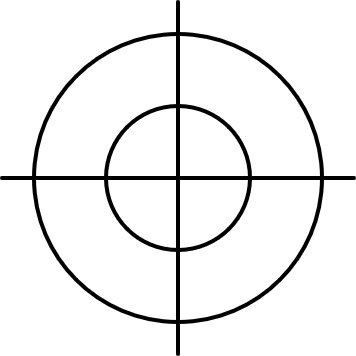 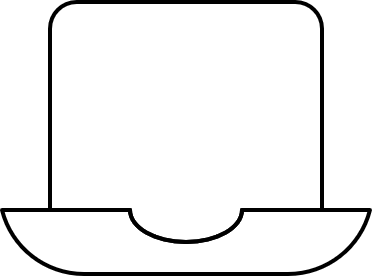 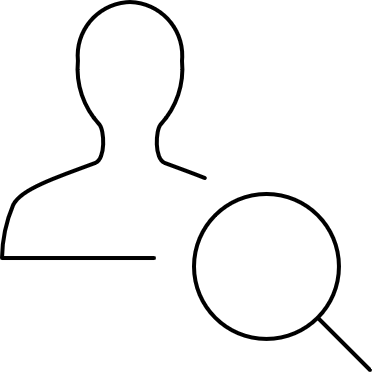 Izlase un mērķa grupa
Pētījuma mērķis
Metode
Nozarei un sabiedrībai aktuālu tēmu izpēte: noskaidrot tabaku un nikotīnu saturošo produktu lietošanas paradumus, izvēles kritērijus, informētību un attieksmi par bezdūmu produktiem kā alternatīvu tradicionālajiem produktiem; par smēķēšanas atmešanu u.c.
Kvantitatīvs pētījums, izmantojot interneta aptaujas metodi (CAWI - Computer Assisted Web Interviews)
Pētījuma izlase ir reprezentatīva 18-60 g. v.  Latvijas iedzīvotāju ģenerālajam kopumam

Mērķa grupa: Latvijas iedzīvotāji vecumā no 18 līdz 60 gadiem, n=1774 respondenti

Primārā mērķa grupa: tabaku un nikotīnu saturošo produktu lietotāji (lieto regulāri vai atsevišķās reizēs), n=615
Vidējais intervijas garums
Aptaujas norises laiks
Aptaujas valoda
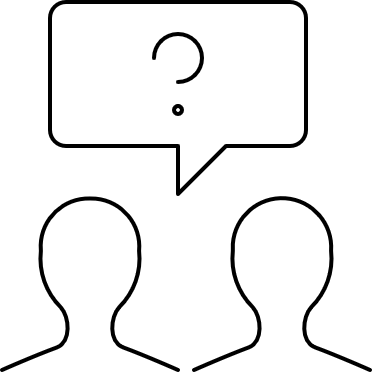 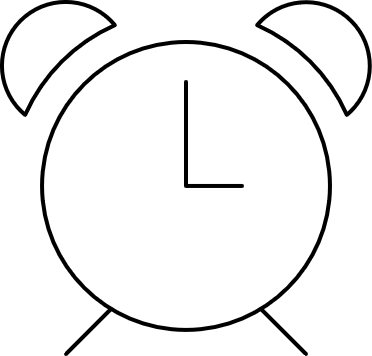 2021. gada 29. aprīlis - 06. maijs
6,6 minūtes
Latviešu vai krievu valoda, pēc respondentu izvēles
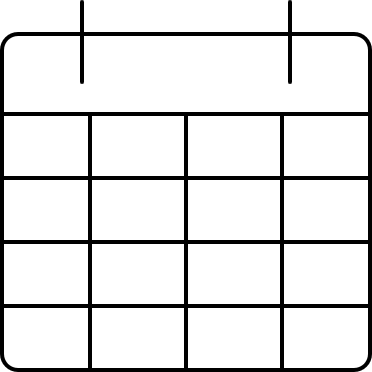 2
1
Tabaku un nikotīnu saturošo produktu lietošana un izvēles kritēriji
Salīdzinoši biežāk regulāri tabaku un nikotīnu saturošus produktus lieto vīrieši, ļaudis ar pamata un vidējo izglītību, zemiem ģimenes ienākumiem uz vienu cilvēku (līdz 300 €), kā arī vidējiem personīgajiem ienākumiem (līdz 500 €).

Agrāk lietoju, bet tagad vairs nelietoju: salīdzinoši biežāk vīrieši kā arī mājsaimnieki/-ces

Nekad nav lietojuši: salīdzinoši biežāk sievietes, ļaudis ar augtāko izglītību, vadītāji/ augstākā līmeņa speciālisti.
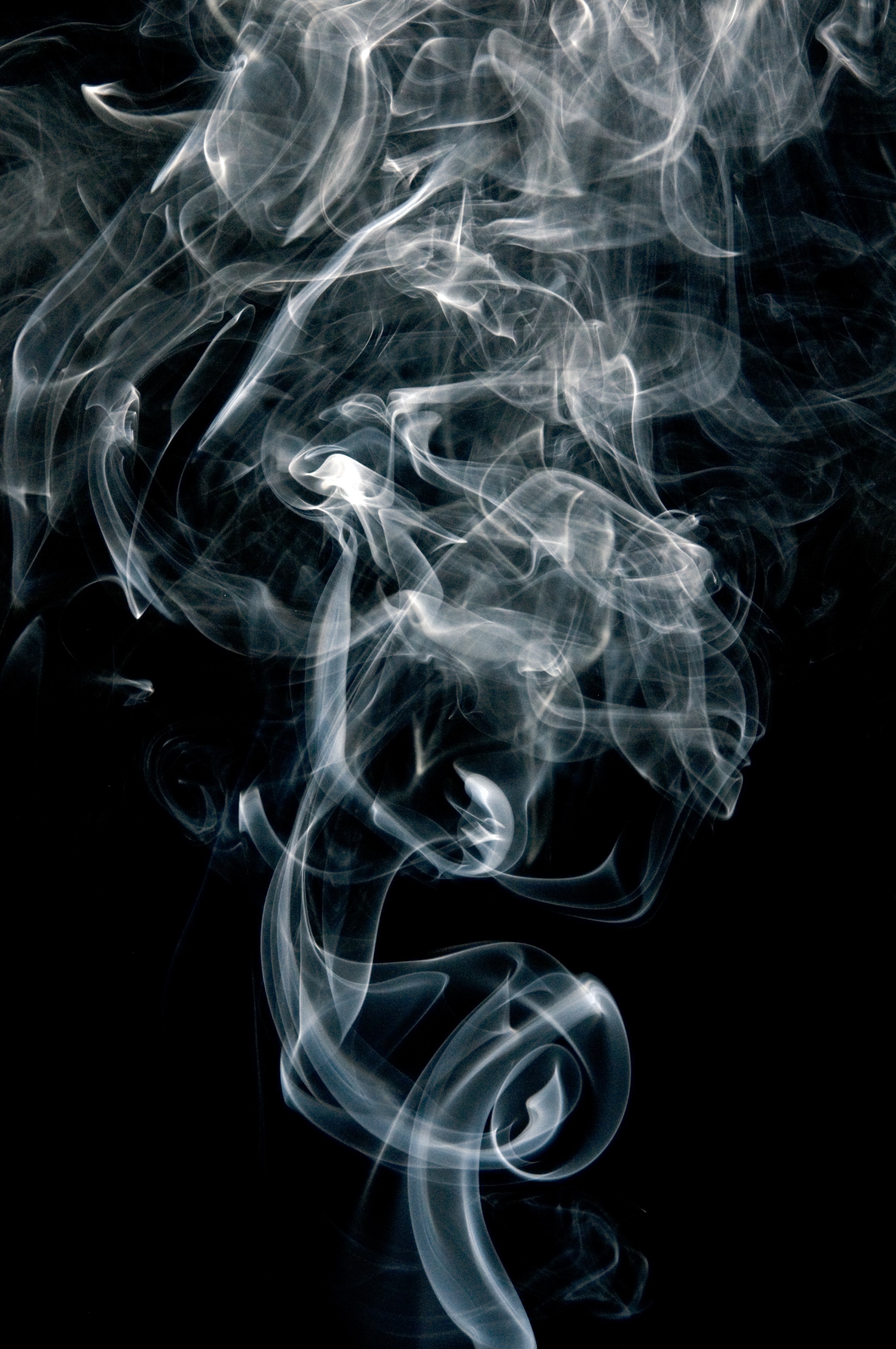 35% Latvijas iedzīvotāju (18-60 g.v.) lieto tabaku un nikotīnu saturošus produktus
Q1. Vai Jūs personīgi lietojat tabaku un nikotīnu saturošus produktus?
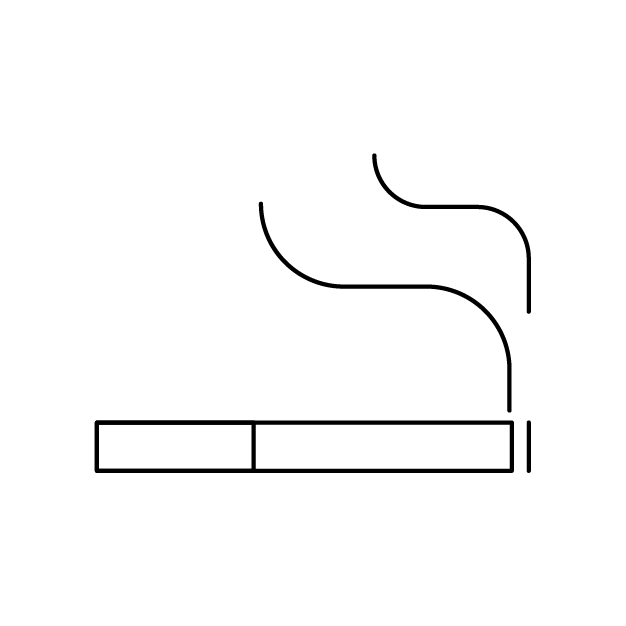 Bāze: Visi respondenti, n=1774
4
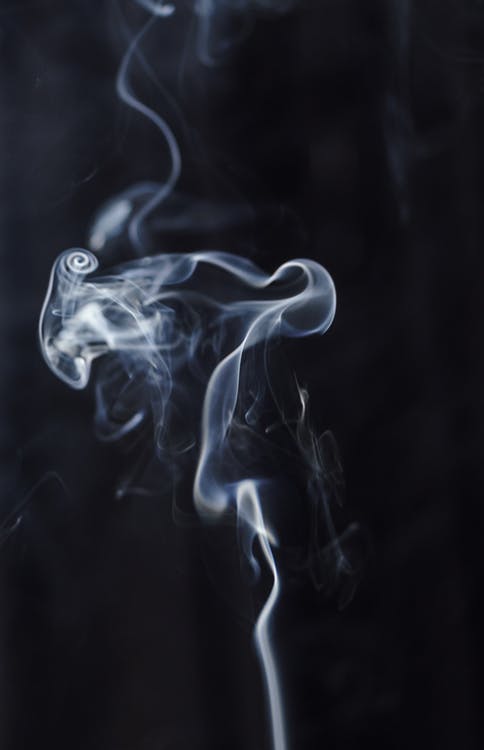 Bezdūmu produktus lieto 38% no visiem tabaku un nikotīnu saturošo produktu lietotājiem
Tikai smēķējamo tabaku saturošo produktu lietotāji – salīdzinoši retāk ir gados jaunākie cilvēki (18-29 g.v.), kā arī skolēni/ studenti.

Duālie lietotāji ir gados jaunāki cilvēki (18-29 g.v.), kā arī rīdzinieki un ļaudis ar augstiem ģimenes (virs 700 €) un personīgajiem (virs 1000 €) ienākumiem

Tikai bezdūmu produktu lietotāji salīdzinoši biežāk ir sievietes, 18-29 g.v., kā arī rīdzinieki un ļaudis ar augstiem ģimenes ienākumiem (virs 700 €).
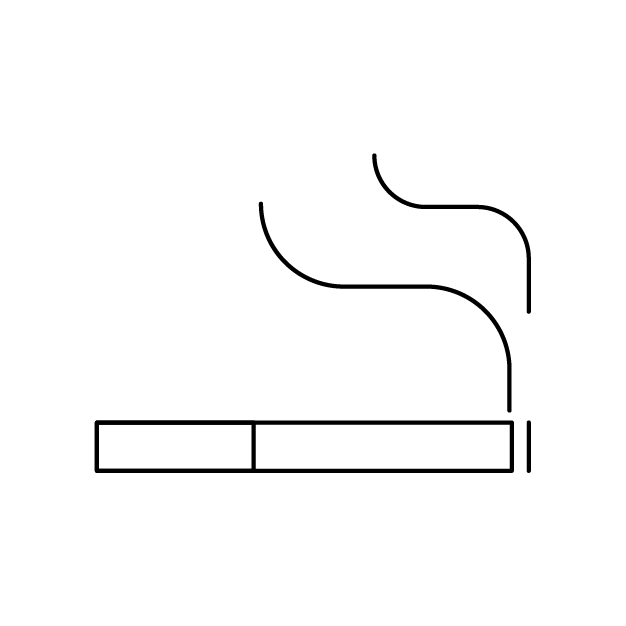 Bezdūmu produktu lietotāji
Bezdūmu produkti = 
E-cigaretes (elektroniskās cigaretes, veips), karsējamā tabaka, beztabakas nikotīna spilventiņi
Smēķējamo tabaku saturošie produkti = 
cigaretes, cigāri, cigarillas, uztinamās cigaretes, pīpju tabaka
Bāze: Visi tabaku un nikotīnu saturošu produktu lietotāji, n=615
5
Absolūtais vairākums (80%) tabaku un nikotīnu saturošo produktu lietotāju smēķē cigaretes
Q2. Lūdzu, norādiet, cik bieži Jūs lietojat katru no minētajiem tabaku un nikotīnu saturošajiem produktiem
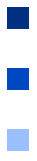 +
+
Salīdzinoši biežāk:
Cigaretes lieto vīrieši, 40-60 g. v., pēc nodarbošanās – pats sev darba devējs, strādnieks, bezdarbnieks, ģimenes ienākumi uz vienu cilvēku 300-500 €.
E-cigaretes: sievietes, 18-29 g. v., rīdzinieki, pēc nodarbošanās – speciālists/ darbinieks, skolēns/ students, ģimenes ienākumi virs 700 € uz vienu ģimenes locekli.
Karsējamā tabaka: 18-29 g. v., ļaudis ar augstiem ģimenes (virs 700 €) un personīgajiem (virs 1000 €) ienākumiem.
Smēķējamā tabaka: vīrieši.
Cigāri: vīrieši, pēc nodarbošanās – pats sev darba devējs, personīgie ienākumi virs 1000 €.
Cigarillas: vīrieši, pēc nodarbošanās – vadītājs, augstākā līmeņa speciālists.
Lieto
%
* Rūpnieciski apstrādāta tabaka, kas sagatavota, lai izdalītu nikotīnu saturošu tvaiku, neizmantojot degšanas procesu
Bāze: Visi tabaku un nikotīnu saturošo produktu lietotāji, n=615
6
[Speaker Notes: Cigaretes – vīrieši, 40-60 g.v., pats sev darba devējs, strādnieks, bezdarbnieks, ģimenes ienākumi uz vienu cilvēku 300-500 €.
E-cigaretes – sievietes, 18-29 g.v., rīdzinieki, Speciālists, darbinieks, skolēns/ students, ģimenes ienākumi 700 € +.
Karsējamā tabaka – 18-29 g.v., ļaudis ar augstiem ģimenes (virs 700 €) un personīgajiem (virs 1000 €) ienākumiem.
Smēķējamā tabaka – vīrieši.
Cigāri – vīrieši, pats sev darba devējs, personīgie ienākumi 1000 €+.
Cigarillas – vīrieši, vadītājs, augstākā līmeņa speciālists.]
Vairākums (75%) cigarešu lietotāju smēķē tās katru vai gandrīz katru dienu
Q2. Lūdzu, norādiet, cik bieži Jūs lietojat katru no minētajiem tabaku un nikotīnu saturošajiem produktiem
%
Salīdzinoši biežāk katru vai gandrīz katru dienu:
Cigaretes lieto vīrieši, 40-60 g. v., ar pamata vai vidējo izglītību, pēc nodarbošanās – pats sev darba devējs, strādnieks
E-cigaretes: sievietes, 18-29 g. v., pēc nodarbošanās – skolēns/ students.
Karsējamā tabaka: 18-29 g. v., ļaudis ar augstiem ģimenes (virs 700 €).
Bāze: Respondenti, kuri lieto tabaku un nikotīnu saturošos produktus un kuri lieto konkrēto produktu, skatīt «n» grafikā
Piezīme: Produkti ranžēti pēc lietošanas īpatsvara
* Rūpnieciski apstrādāta tabaka, kas sagatavota, lai izdalītu nikotīnu saturošu tvaiku, neizmantojot degšanas procesu
7
** Maza bāze, lai veiktu statistiski nozīmīgus secinājumus
68% no visiem smēķējamo tabaku saturošo produktu (cigaretes, cigāri, cigarillas, uztinamās cigaretes, pīpju tabaka) lietotājiem vēlas atmest smēķēšanu un 74% ir mēģinājuši atmest
To smēķējamo tabaku saturošo produktu lietotāju vidū, kuri vēlas atmest smēķēšanu, neparādās statistiski nozīmīgas atšķirības sociāli demogrāfiskajās grupās, bet smēķēšanu atmest salīdzinoši biežāk ir mēģinājuši iedzīvotāji vecuma grupā 40-49 gadi, kā arī pēc nodarbošanās – strādnieki.
Q8. Vai Jūs vēlaties atmest smēķēšanu?
Jā
Jā
Nē
Nē
Grūti pateikt
No tiem lielākā daļa ir mēģinājuši vairākas reizes (57%)
Q9. Vai Jūs esat mēģinājis atmest smēķēšanu?
Bāze: Visi smēķējamās tabakas lietotāji, n=532
8
Vissvarīgākais izvēles kritērijs ir produkta kvalitāte, kam seko cena, pieejamība veikalos Latvijā, kā arī patīkama garša un smarža
Q3. Lūdzu, novērtējiet, cik svarīgs Jums ir katrs no sekojošajiem aspektiem, izvēloties tabaku un nikotīnu saturošos produktus?
%
Bāze: Visi tabaku un nikotīnu saturošo produktu lietotāji, n=615
9
Tikai bezdūmu produktu lietotāju vidū (salīdzinoši biežāk nekā smēķējamās tabakas vai duālo lietotāju vidū) svarīgi ir tādi kritēriji kā:
laba kvalitāte, 
produkta pieejamība Latvijas veikalos, 
patīkama garša, smarža, 
pēc iespējas mazāks kaitīgums lietotājam un līdzcilvēkiem.

Bezdūmu produktu lietotājiem un duālajiem lietotājiem salīdzinošo biežāk ir svarīgi tas, ka draugi/ paziņas lieto šo produktu.

Savukārt tikai smēķējamo tabaku saturošo produktu (cigaretes, cigāri, cigarillas, uztinamās cigaretes, pīpju tabaka) lietotājiem salīdzinoši retāk ir svarīgi tādi kritēriji kā patīkama smarža, pēc iespējas mazāks kaitīgums lietotājam, pēc iespējas mazāks kaitējums līdzcilvēkiem, rituāls, kas saistīts ar konkrētā produkta lietošanu, kā arī tas, ka draugi/ paziņas lieto šo produktu.
10
2
Informētība par bezdūmu produktiem
Informētība par bezdūmu produktiem: salīdzinoši lielāka par elektroniskajām cigaretēm un karsējamo tabaku, mazāka – par beztabakas nikotīna spilventiņiem
Attiecībā uz elektroniskajām cigaretēm salīdzinoši vairāk slikti informēto ir vecuma grupā 50-60 gadi, kā arī Kurzemē un lauku teritorijās dzīvojošo vidū, kamēr salīdzinoši labāk informēti ir Rīgā dzīvojošie.
Augstāka informētība par karsējamo tabaku ir gados jaunākiem cilvēkiem (18-29 g.v.), Rīgas iedzīvotājiem, kā arī ļaudīm ar salīdzinoši augstākiem ģimenes (virs 700 €) un personīgajiem ienākumiem (virs 1000 €). Savukārt salīdzinoši sliktāk informēti par karsējamo tabaku ir iedzīvotāji vecuma grupā 50-60 gadi, kā arī lauku teritorijās dzīvojošie. 
Par beztabakas nikotīna spilventiņiem salīdzinoši labāk informēti ir cilvēki ar augstākiem personīgajiem ienākumiem (virs 1000 €).
Q4. Cik informēts (-a) Jūs esat par šiem bezdūmu tabaku un nikotīnu saturošiem produktiem:
%
Bāze: Visi tabaku un nikotīnu saturošo produktu lietotāji, n=615
12
3
Bezdūmu produktu lietošana
Absolūtais vairākums (90%) tabaku un nikotīnu saturošo produktu lietotāju šīs produktu grupas lietošanu ir uzsākuši ar cigaretēm
Q5. Ar kuru produktu Jūs uzsākāt tabakas un nikotīna produktu lietošanu?
%
Bāze: Visi tabaku un nikotīnu saturošo produktu lietotāji, n=615
14
Bezdūmu produktu lietošanas uzsākšanas galvenais iemesls – lai pārietu no cigarešu smēķēšanas uz mazāk kaitīgu alternatīvu
Q6. Kāds ir galvenais iemesls, kādēļ Jūs sākāt lietot e-cigaretes/ karsējamo tabaku/ beztabakas nikotīna spilventiņus?
%
Bāze: Visi bezdūmu produktu lietotāji, n=227
15
Bezdūmu produktu nelietošanas galvenais iemesls ir apmierinātība ar savu pašreiz lietoto produktu, kas nerada vajadzību izmēģināt ko citu
Q7. Kādēļ Jūs nelietojat bezdūmu produktus (e-cigaretes, karsējamo tabaku, beztabakas nikotīna spilventiņus)?
%
Bāze: Visi tabaku un nikotīnu saturošo produktu lietotāji, kuri nekad nav lietojuši nevienu no bezdūmu produktiem, n=259
16
Biežākais iemesls pārejai no bezdūmu produktiem uz tradicionālajiem tabaku un nikotīnu saturošajiem produktiem – bezdūmu produktiem nebija tāds efekts kā parastajām cigaretēm
Q7a. Kādēļ Jūs vairs nelietojat e-cigaretes / karsējamo tabaku / beztabakas nikotīna spilventiņus?
e-cigaretes
Karsējamā tabaka
Beztabakas nikotīna spilventiņi
%
Bāze: Visi attiecīgo produktu bijušie lietotāji, n= 96/63/24*
* Maza bāze, lai veiktu statistiski nozīmīgus secinājumus
17
Biežākās bezdūmu produktu iegādes vietas: vispārējās mazumtirdzniecības veikals/kiosks/ DUS, kā arī specializēto bezdūmu produktu veikali Latvijā klātienē
Q10. Kur Jūs parasti iegādājaties bezdūmu  produktus (e-cigaretes, karsējamo tabaku, beztabakas nikotīna spilventiņus)?
e-cigaretes
Karsējamā tabaka
Beztabakas nikotīna spilventiņi*
%
Bāze: Visi attiecīgo produktu lietotāji, n= 153/129/36*
18
* Maza bāze, lai veiktu statistiski nozīmīgus secinājumus
4
Attieksme pret bezdūmu produktiem 
mērķa grupā – visi tabaku un nikotīnu saturošo produktu lietotāji
Pieaugušajiem smēķētājiem ir jābūt pieejamam alternatīvu bezdūmu produktu klāstam, kā arī objektīvai informācijai par tiem
Nepiekrītu
Nepiekrītu
Piekrītu
Piekrītu
Grūti pateikt
Grūti pateikt
Pieaugušo smēķētāju iedrošināšana pilnībā pāriet uz alternatīviem bezdūmu produktiem varētu būt viens no veidiem, kā samazināt cigarešu dūmu radīto kaitējumu sabiedrībai
Q11. Lūdzu, norādiet, cik lielā mērā Jūs piekrītat vai nepiekrītat šiem apgalvojumiem par bezdūmu produktiem (e-cigaretes, karsējamā tabaka, beztabakas nikotīna spilventiņi):
Bāze: Visi tabaku un nikotīnu saturošo produktu lietotāji, n=615
20
[Speaker Notes: Salīdzinoši biežāk 1., 2., 4. apgalvojumam piekrīt lietotāji, kuriem ir salīdzinoši augstāki personīgie ienākumi (virs 1000€), kā arī augstāki ienākumi uz vienu cilvēku ģimenē (virs 700€). 
5. apgalvojumam salīdzinoši biežāk piekrīt mērķa grupas pārstāvji vecuma grupā 18-29 gadi, savukārt salīdzinoši retāk – 50-60 gadus veci mērķa grupas pārstāvji.]
Tabaku un nikotīnu saturošo produktu lietotāji par bezdūmu produktiem
Bezdūmu produkti nebūtu jāierobežo tik stingri kā cigaretes
Bezdūmu produkti ir mazāk kaitīgi nekā tradicionālie tabakas produkti, jo to lietošanā neizmanto degšanas procesu
Nepiekrītu
Nepiekrītu
Nepiekrītu
Piekrītu
Piekrītu
Piekrītu
Grūti pateikt
Grūti pateikt
Grūti pateikt
Bezdūmu produkti palīdz pieaugušiem smēķētājiem atmest tradicionālo tabakas izstrādājumu smēķēšanu
Q11. Lūdzu, norādiet, cik lielā mērā Jūs piekrītat vai nepiekrītat šiem apgalvojumiem par bezdūmu produktiem (e-cigaretes, karsējamā tabaka, beztabakas nikotīna spilventiņi):
Bāze: Visi tabaku un nikotīnu saturošo produktu lietotāji, n=615
21
[Speaker Notes: Salīdzinoši biežāk 1., 2., 4. apgalvojumam piekrīt lietotāji, kuriem ir salīdzinoši augstāki personīgie ienākumi (virs 1000€), kā arī augstāki ienākumi uz vienu cilvēku ģimenē (virs 700€). 
5. apgalvojumam salīdzinoši biežāk piekrīt mērķa grupas pārstāvji vecuma grupā 18-29 gadi, savukārt salīdzinoši retāk – 50-60 gadus veci mērķa grupas pārstāvji.]
Bezdūmu produkti kā alternatīva tradicionālajiem produktiem – tabaku un nikotīnu saturošo produktu lietotāju viedoklis nav viennozīmīgs
Bezdūmu produktu un duālie lietotāji salīdzinoši biežāk piekrīt, ka karsējamā tabaka, e-cigaretes un beztabakas nikotīna spilventiņi ir labāka alternatīva cigarešu un tradicionālo tabakas produktu smēķēšanai.  
Lielai daļai tabaku un nikotīnu saturošo produktu lietotāju nav viedokļa šajā jautājumā.
Q12. Vai Jūs piekrītat, ka šie bezdūmu produkti pieaugušiem smēķētājiem ir labāka alternatīva cigarešu un tradicionālo tabakas produktu smēķēšanai:
%
Bāze: Visi tabaku un nikotīnu saturošo produktu lietotāji, n=615
22
[Speaker Notes: Karsējamā tabaka: Salīdzinoši biežāk tam piekrīt aptaujātie vecuma grupā 18-29 gadi, ar augstākiem personīgajiem ienākumiem (virs 1000€ neto), ar augstākiem ienākumiem uz vienu cilvēku ģimenē (virs 700€ neto), savukārt salīdzinoši retāk – 50-60 gadus veci mērķa grupas pārstāvji. Lielāks īpatsvars to, kuriem grūti atbildēt, vērojams 50-60 gadus vecu mērķa grupas pārstāvju, kā arī Kurzemē dzīvojošo vidū.
E-cigaretes: Kā labāku alternatīvu tradicionālajiem produktiem, e-cigaretes salīdzinoši biežāk norāda sievietes, 18-29 gadus veci jaunieši, Rīgā dzīvojošie, kā arī mērķa grupas pārstāvji ar augstākiem ienākumiem uz vienu cilvēku ģimenē (virs 700€ neto)]
5
Attieksme pret bezdūmu produktiem 
mērķa grupā – bezdūmu produktu nelietotāji
Bezdūmu produktu nelietotāji par informācijas pieejamību
Man ir pieejama visa nepieciešamā informācija par alternatīviem bezdūmu produktiem – e-cigaretēm, karsējamo tabaku, beztabakas nikotīna spilventiņiem
Nepiekrītu
Nepiekrītu
Piekrītu
Piekrītu
Grūti pateikt
Grūti pateikt
Es apsvērtu pāriet uz alternatīviem bezdūmu produktiem (e-cigaretēm, karsējamo tabaku, beztabakas nikotīna spilventiņiem), ja man būtu skaidrs, kā šie produkti atšķiras no cigaretēm
Q13. Lūdzu, norādiet, cik lielā mērā Jūs piekrītat vai nepiekrītat sekojošiem apgalvojumiem
Bāze: Visi bezdūmu produktu nelietotāji, n=373
24
6
Attieksme pret bezdūmu produktiem 
mērķa grupā – bezdūmu produktu lietotāji, kuri agrāk lietoja, 
bet vairs nelieto smēķējamos tabakas izstrādājumus
Bezdūmu produktu lietotāji, kuri agrāk lietoja, bet vairs nelieto smēķējamo tabaku saturošus izstrādājumus, saskata ieguvumus:
42%
87%
42%
Bezdūmu produktu lietošana mazāk traucē apkārtējos nekā cigarešu smēķēšana
Pārejot no cigaretēm uz alternatīviem bezdūmu produktiem es sāku labāk sajust ēdiena aromātu
Mana sabiedriskā dzīve ir uzlabojusies, kopš pārgāju no cigaretēm uz alternatīviem bezdūmu produktiem
Q14. Lūdzu, norādiet, cik lielā mērā Jūs piekrītat vai nepiekrītat šiem apgalvojumiem par bezdūmu produktiem (e-cigaretes, karsējamā tabaka, beztabakas nikotīna spilventiņi).
Bāze: Visi bezdūmu produktu lietotāji, kuri agrāk lietoja, bet vairs nelieto smēķējamos tabakas izstrādājumus, n=68
26
7
Attieksme pret bezdūmu produktiem 
mērķa grupā – duālie lietotāji, kuri regulāri smēķē
Duālie lietotāji, kuri regulāri smēķē:
68%
45%
45%
Es izvēlos lietot dažādus tabakas un nikotīna izstrādājumus atkarībā no situācijas
Es vēlētos pilnībā pāriet uz bezdūmu produktu lietošanu, 
bet šo produktu garšas sajūta un lietošanas pieredze nav pietiekama
Es vēlētos pilnībā pāriet uz bezdūmu produktu lietošanu, 
bet šie produkti ne vienmēr ir pieejami, kad man nepieciešami
Q15. Lūdzu, norādiet, cik lielā mērā Jūs piekrītat vai nepiekrītat šiem apgalvojumiem.
Bāze: Visi duālie lietotāji (kuri regulāri smēķē), n=82
28
8
Visu aromatizētāju aizlieguma potenciālā ietekme
Ceturtā daļa (28%) iegādāsies produktus no citām valstīm, piektā daļa (20%) pāries uz bezdūmu produktiem bez aromatizētājiem, 15% plāno pāriet uz cigarešu vai citu tradicionālo tabakas produktu lietošanu
Q17. Saeimā tiek izskatīts priekšlikums aizliegt visa veida garšas bezdūmu produktiem, tostarp mentola garšu. Kā šāda priekšlikuma pieņemšana ietekmēs Jūsu bezdūmu produktu iegādes un lietošanas paradumus?
%
Bāze: Visi bezdūmu produktu lietotāji, n=227
30
9
Kopsavilkums
Kopsavilkums (I)
Tabaku un nikotīnu saturošus produktus lieto 35% Latvijas iedzīvotāju (18-60 g.v.). No visiem tabaku un nikotīnu saturošo produktu lietotājiem bezdūmu produktus lieto 38% 
Absolūtais vairākums (80%) tabaku un nikotīnu saturošo produktu lietotāju smēķē cigaretes. Vairākums (75%) cigarešu lietotāju smēķē tās katru vai gandrīz katru dienu
Liela daļa smēķējamo tabaku saturošo produktu (cigaretes, cigāri, cigarillas, uztinamās cigaretes, pīpju tabaka) lietotāju vēlas atmest smēķēšanu (68%) un 74% ir mēģinājuši atmest
Vissvarīgākais tabaku un nikotīnu saturošo produktu izvēles kritērijs ir produkta kvalitāte, kam seko cena, pieejamība veikalos Latvijā, kā arī patīkama garša un smarža
Informētība par bezdūmu produktiem: salīdzinoši lielāka par elektroniskajām cigaretēm (45%) un karsējamo tabaku (32%), mazāka – par beztabakas nikotīna spilventiņiem (13%)
Bezdūmu produktu lietošanas uzsākšanas galvenais iemesls – lai pārietu no cigarešu smēķēšanas uz mazāk kaitīgu alternatīvu; nelietošanas galvenais iemesls – apmierinātība ar savu pašreiz lietoto produktu, kas nerada vajadzību izmēģināt ko citu
Biežākās bezdūmu produktu iegādes vietas: vispārējās mazumtirdzniecības veikals/ kiosks/ DUS, kā arī specializēto bezdūmu produktu veikali Latvijā klātienē. Diemžēl daļa bezdūmu produktus iegādājas ārpus legālajām vietām – no draugiem, internetā (Latvijā un ārvalstīs)
32
Kopsavilkums (II)
Lielākā daļa (69%) tabaku un nikotīnu saturošo produktu lietotāju piekrīt tam, ka pieaugušajiem smēķētājiem ir jābūt pieejamam alternatīvu bezdūmu produktu klāstam, kā arī objektīvai informācijai par tiem
Pusei (47%) bezdūmu produktu nelietotāju nav pieejama visa nepieciešamā informācija par alternatīviem bezdūmu produktiem, savukārt piektā daļa (22%) apsver pāriet uz alternatīviem bezdūmu produktiem, ja būtu skaidrs, kā šie produkti atšķiras no cigaretēm. Jāturpina sabiedrības informēšana par bezdūmu produktiem.
Bezdūmu produktu lietotāji, kuri agrāk lietoja, bet vairs nelieto smēķējamo tabaku saturošus izstrādājumus, saskata ieguvumus: bezdūmu produktu lietošana mazāk traucē apkārtējos nekā cigarešu smēķēšana; pārejot no cigaretēm uz alternatīviem bezdūmu produktiem es sāku labāk sajust ēdiena aromātu; mana sabiedriskā dzīve ir uzlabojusies, kopš pārgāju no cigaretēm uz alternatīviem bezdūmu produktiem
Saeimā tiek izskatīts priekšlikums aizliegt visa veida garšas bezdūmu produktiem, tostarp mentola garšu. Ja tas notiks, ceturtā daļa (28%) bezdūmu produktu lietotāju apsver iespēju iegādāties šos produktus no citām valstīm, piektā daļa – (20%) pāriet uz bezdūmu produktiem bez aromatizētājiem, bet 15% plāno pāriet uz cigarešu vai citu tradicionālo tabakas produktu lietošanu
33
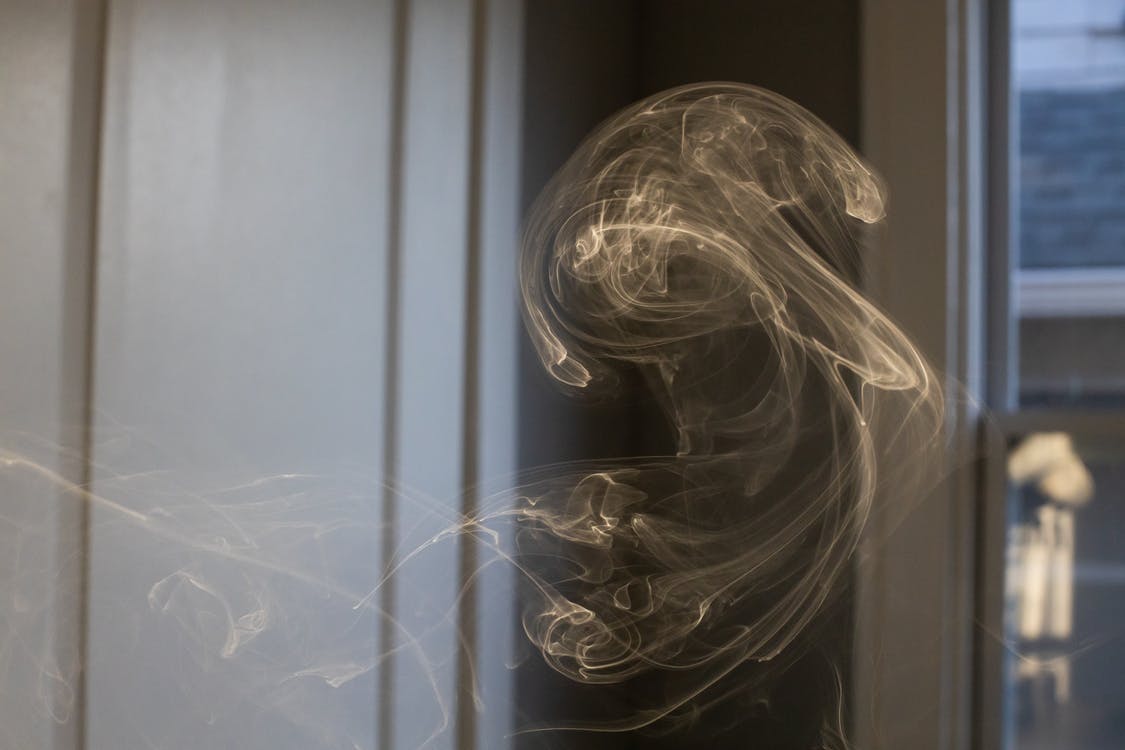 Revita Logina
Vecākā klientu vadītāja
Brand & Shopper | Consulting
Revita.Logina@kantar.com
Sazinies ar mums:
@Kantar
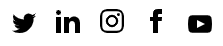 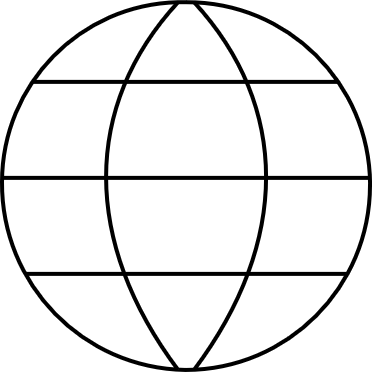 www.kantar.lv